CS6456: Graduate Operating Systems
Brad Campbell – bradjc@virginia.edu
https://www.cs.virginia.edu/~bjc8c/class/cs6456-f19/
Slides modified from CS162 at UCB
Reverse Page Mapping: "Coremap"
Mapping from physical page frame # to all of its mappings in virtual address spaces

Example uses:
Scanning accessed/dirty bits of all of frame's PTEs
Marking a page as not present in all PTEs that refer to it when evicting the page to disk
Coremap
Physical Memory
Frame 1
Page Table Entry
Proc. 1
Frame 2
Frame 3
Page Table Entry
Proc. 1
Proc. 2
Page Table Entry
⋮
Frame n
Page Table Entry
Proc. 1
Binding Instructions and Data to Memory
Physical addresses
Process view of memory
0x0300	00000020
   …	   …
0x0900	8C2000C0
0x0904	0C000280
0x0908	2021FFFF
0x090C	14200242
 …
0x0A00
data1:	dw 	32
		…	
start:	lw	r1,0(data1)	
	jal	checkit
loop:	addi   r1, r1, -1
	bnz 	r1, loop		…
checkit: …
Binding Instructions and Data to Memory
Physical 
Memory
0x0000
0x0300
00000020
Process view of memory
Physical addresses
0x0900
8C2000C0
0C000340
2021FFFF
14200242
data1:	dw 	32
		…	
start:	lw	r1,0(data1)	
	jal	checkit
loop:	addi   r1, r1, -1
	bnz 	r1, loop		…
checkit: …
0x0300	00000020
   …	   …
0x0900	8C2000C0
0x0904	0C000280
0x0908	2021FFFF
0x090C	14200242
 …
0x0A00
0xFFFF
Execute Second Instance of Program?
Physical
Memory
0x0000
0x0300
App X
Process view of memory
Physical addresses
0x0900
data1:	dw 	32
		…	
start:	lw	r1,0(data1)	
	jal	checkit
loop:	addi   r1, r1, -1
	bnz 	r1, loop		…
checkit: …
0x0300	00000020
   …	   …
0x0900	8C2000C0
0x0904	0C000280
0x0908	2021FFFF
0x090C	14200242
 …
0x0A00
?
0xFFFF
Execute Second Instance of Program?
PhysicalMemory
0x0000
0x0300
App X
Process view of memory
Physical addresses
0x0900
data1:	dw 	32
		…	
start:	lw	r1,0(data1)	
	jal	checkit
loop:	addi   r1, r1, -1
	bnz 	r1, loop		…
checkit: …
0x1300	00000020
   …	   …
0x1900	8C2004C0
0x1904	0C000680
0x1908	2021FFFF
0x190C	14200642
 …
0x1A00
0x1300
00000020
8C2004C0
0C000680
2021FFFF
14200642
0x1900
0xFFFF
When do we decide on addresses?
At compile time?
Tricky – we don't know state of physical memory when program is executed
At load time?
Scan through binary and modify addresses
Expensive – what if we have a large program?
Still using physical addresses directly
At run time? Translation
Modify addresses issued by CPU on the fly
Operating
System
0xFFFFFFFF
Valid 32-bit
Addresses
Application
0x00000000
Uniprogramming
No translation
No protection
Application can access any physical address directly
Application always runs at same location
Not just illusion of dedicate machine, it really is a dedicated machine!
0xFFFFFFFF
Operating
System
0x00020000
Application2
Application1
0x00000000
Primitive Multiprogramming
No translation
No protection
Programs need to use different address ranges
Rely on loader to modify addrs at execution time
Common on early operating systems
0xFFFFFFFF
Operating
System
BoundAddr=0x10000
BaseAddr=0x20000
0x00020000
Application2
Application1
0x00000000
Multiprogramming with Protection
Hardware Support: Base and Bound Registers
Access outside of range: Error! (Unless in Kernel Mode)
Modify from kernel mode only
Kernel loads register values from PCB when context switch occurs
Loading Executable Into Memory
disk (huge)
memory
info
data
code
exe
View so far: OS copies each segment into memory
Then set up registers, jump to start location
New View: Create Address Space
disk (huge, TB)
VAS – per process
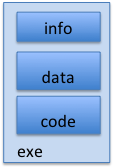 code
stack
stack
data
heap
kernel
data
heap
One (very conservative) method: Every page in address space is backed by disk
Just allocate space on disk, let a page fault trigger a load into memory
New View: Create Address Space
disk (huge, TB)
VAS – per process
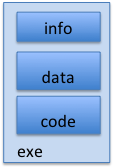 code
stack
stack
data
heap
kernel
data
heap
Note that we do not need an extra copy of read-only data already contained in a file
Executable code, memory mapped files (soon)
New View: Create Address Space
disk (huge, TB)
PT
VAS – per proc.
memory
user page
frames
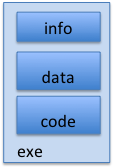 user pagetable
code
stack
stack
data
heap
kernel
data
heap
kernel code & data
User page table maps entire virtual address space
One per process, distinguishes present from absent pages
OS needs to store mapping from virtual page to disk location
New View: Create Address Space
disk (huge, TB)
PT
VAS – per proc.
memory
user page
frames
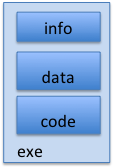 user pagetable
code
stack
stack
data
heap
kernel
data
heap
kernel code & data
Backing Store
Cache
Provide Backing Store for VAS
disk (huge, TB)
memory
PT 1
PT 2
VAS 2
VAS 1
user page
frames
user pagetable
code
stack
stack
stack
stack
data
heap
kernel
data
heap
data
heap
kernel
heap
data
kernel code & data
code
code
A Page Fault
disk (huge, TB)
memory
PT 1
PT 2
VAS 2
VAS 1
user page
frames
user pagetable
code
stack
stack
stack
stack
data
heap
kernel
data
heap
data
heap
kernel
heap
data
kernel code 
& data
code
code
active process & PT
A Page Fault: Find and Start Load
disk (huge, TB)
memory
PT 1
PT 2
VAS 2
VAS 1
user page
frames
user pagetable
code
stack
stack
stack
stack
data
heap
kernel
data
heap
data
heap
kernel
heap
data
kernel code & data
code
code
active process & PT
A Page Fault: Switch During IO
disk (huge, TB)
memory
PT 1
PT 2
VAS 2
VAS 1
user page
frames
user pagetable
code
stack
stack
stack
stack
data
heap
kernel
data
heap
data
heap
kernel
heap
data
kernel code & data
code
code
active process & PT
On Page Fault: Update PTE
disk (huge, TB)
memory
PT 1
PT 2
VAS 2
VAS 1
user page
frames
user pagetable
code
stack
stack
stack
stack
data
heap
kernel
data
heap
data
heap
kernel
heap
data
kernel code & data
code
code
active process & PT
Eventually Reschedule Faulting Thread
disk (huge, TB)
memory
PT 1
PT 2
VAS 2
VAS 1
user page
frames
user pagetable
code
stack
stack
stack
stack
data
heap
kernel
data
heap
data
heap
kernel
heap
data
kernel code & data
code
code
active process & PT
File IO
File IO so far: Explicit transfer between buffers in process address space to regions of a file
Overhead: multiple copies in memory, syscalls

Alternative: Map file directly into an empty region of a process address space
Implicitly page in file when we read it
Write to file and eventually page it out
Executable file is treated this way when we execute a process!
Using Paging to mmap Files
physical address
Process
virtual address
PT
page#
MMU
instruction
frame#
offset
exception
Read File contents
from memory!
page fault
retry
Operating System
Create PT entries
for mapped region
as “backed” by file
Page Fault Handler
File
mmap() file to region of  VAS
scheduler
mmap system call
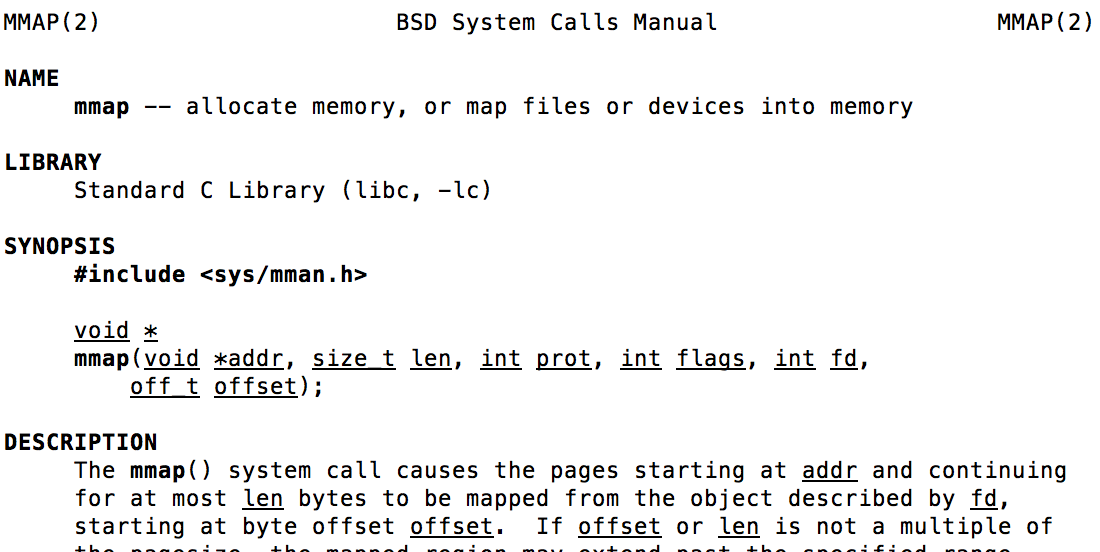 May map specific region or let the system find one for you
Tricky to know where a free region even would be…
mmap Example
#include <sys/mman.h> /* also stdio.h, stdlib.h, string.h, fcntl.h, unistd.h */

int something = 162;
 
int main (int argc, char *argv[]) {
  int myfd;
  char *mfile;
 
  printf("Data  at: %16lx\n", (long unsigned int) &something);
  printf("Heap at : %16lx\n", (long unsigned int) malloc(1));
  printf("Stack at: %16lx\n", (long unsigned int) &mfile);
 
  /* Open the file */
  myfd = open(argv[1], O_RDWR | O_CREAT);
  if (myfd < 0) { perror("open failed!");exit(1); }
 
  /* map the file */
  mfile = mmap(0, 10000, PROT_READ|PROT_WRITE, MAP_FILE|MAP_SHARED, myfd, 0);
  if (mfile == MAP_FAILED) {perror("mmap failed"); exit(1);}
 
  printf("mmap at : %16lx\n", (long unsigned int) mfile);
 
  puts(mfile);
  strcpy(mfile+20,"Let's write over it");
  close(myfd);
  return 0;
}
$ ./mmap test
Data  at:        105d63058
Heap at :     7f8a33c04b70
Stack at:     7fff59e9db10
mmap at :        105d97000
This is line one
This is line two
This is line three
This is line four
$ cat test
This is line one
ThiLet's write over its line three
This is line four
Sharing through Mapped Files
VAS 1
VAS 2
0x000…
0x000…
instructions
instructions
data
data
File
heap
heap
Memory
stack
stack
OS
OS
0xFFF…
0xFFF…
32-bit x86 Linux Virtual Memory Layout
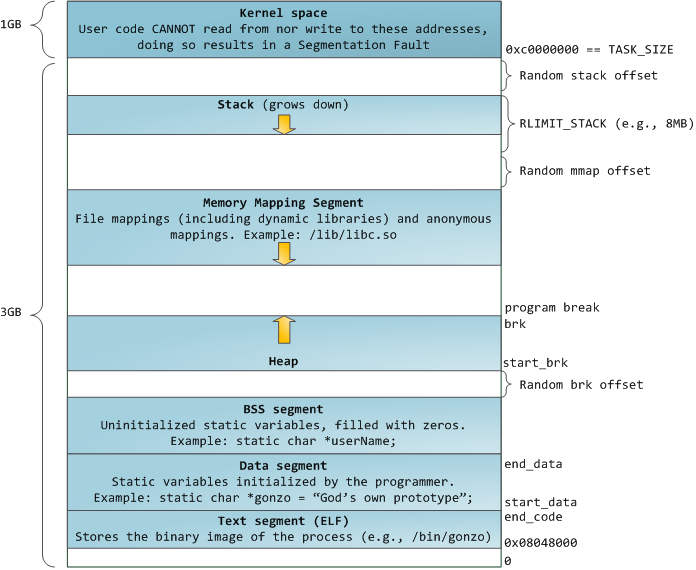 32-bit x86 Linux Memory Layout
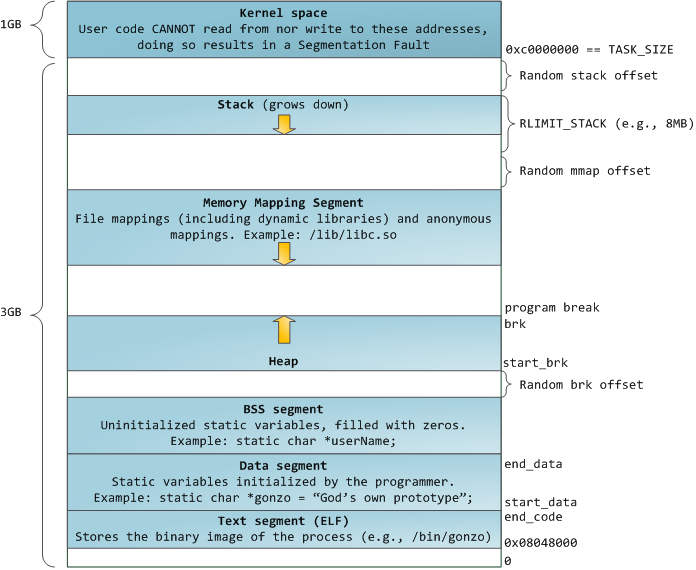 Memory Mapped Files

Extra stacks for multithreaded processes

Shared Libraries

Some Memory Allocations
32-bit x86 Linux Memory Layout
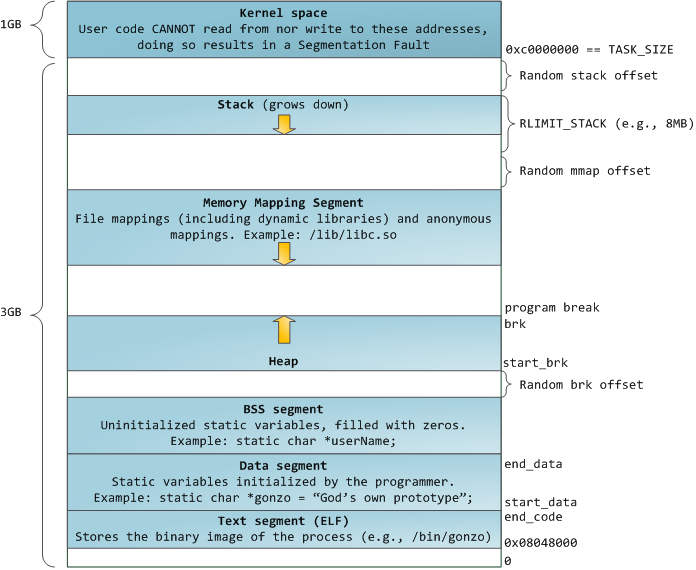 ASLR: Address Space Layout Randomization

Make it harder to exploit bugs to compromise system
32-bit x86 Linux Memory Layout
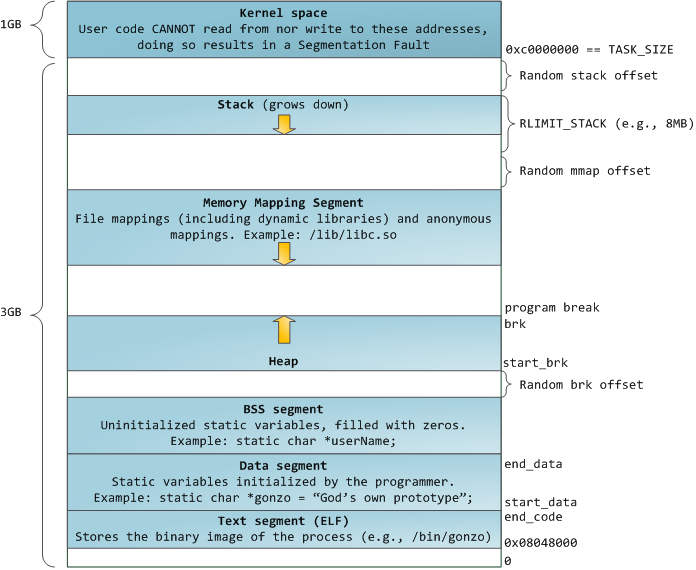 Kernel mapped into every process's address space

Protection bits: pages can't be accessed in user mode

Why? Faster than changing address space on every switch to kernel mode
Linux Virtual memory map
0xFFFFFFFFFFFFFFFF
0xFFFFFFFF
KernelAddresses
128TiB
KernelAddresses
1GB
896MBPhysical
64 TiBPhysical
0xC0000000
UserAddresses
0xFFFF800000000000
3GB Total
Empty
Space
“Canonical Hole”
0x00007FFFFFFFFFFF
128TiB
User
Addresses
0x0000000000000000
0x00000000
32-Bit Virtual Address Space
64-Bit Virtual Address Space
Linux Virtual memory map
0xFFFFFFFFFFFFFFFF
0xFFFFFFFF
KernelAddresses
128TiB
KernelAddresses
1GB
896MBPhysical
One-to-One maps of "bottom" of Physical Memory
64 TiBPhysical
0xC0000000
UserAddresses
0xFFFF800000000000
3GB Total
Empty
Space
“Canonical Hole”
0x00007FFFFFFFFFFF
128TiB
User
Addresses
0x0000000000000000
0x00000000
32-Bit Virtual Address Space
64-Bit Virtual Address Space
Linux Virtual memory map
0xFFFFFFFFFFFFFFFF
0xFFFFFFFF
KernelAddresses
128TiB
KernelAddresses
1GB
896MBPhysical
Can temporarily map higher physical addresses
64 TiBPhysical
0xC0000000
UserAddresses
0xFFFF800000000000
3GB Total
Empty
Space
“Canonical Hole”
0x00007FFFFFFFFFFF
128TiB
User
Addresses
0x0000000000000000
0x00000000
32-Bit Virtual Address Space
64-Bit Virtual Address Space
January 2018 - Meltdown
Possible to inspect contents of kernel memory if it's mapped into address space (even as user!)
Meltdown Overview
r0, r1: temps
r2: kernel address we wish to read
r3: start of probe_array

ldr r0 <- [r2]
sll r0 <- r0, #12
add r1 <- r3, r0
ldr r1 <- [r1]
<= but doesn’t this raise an exception??!?
[Speaker Notes: flush+reload attack
exn can’t be raised until Commit]
Meltdown Cache Timing Attack
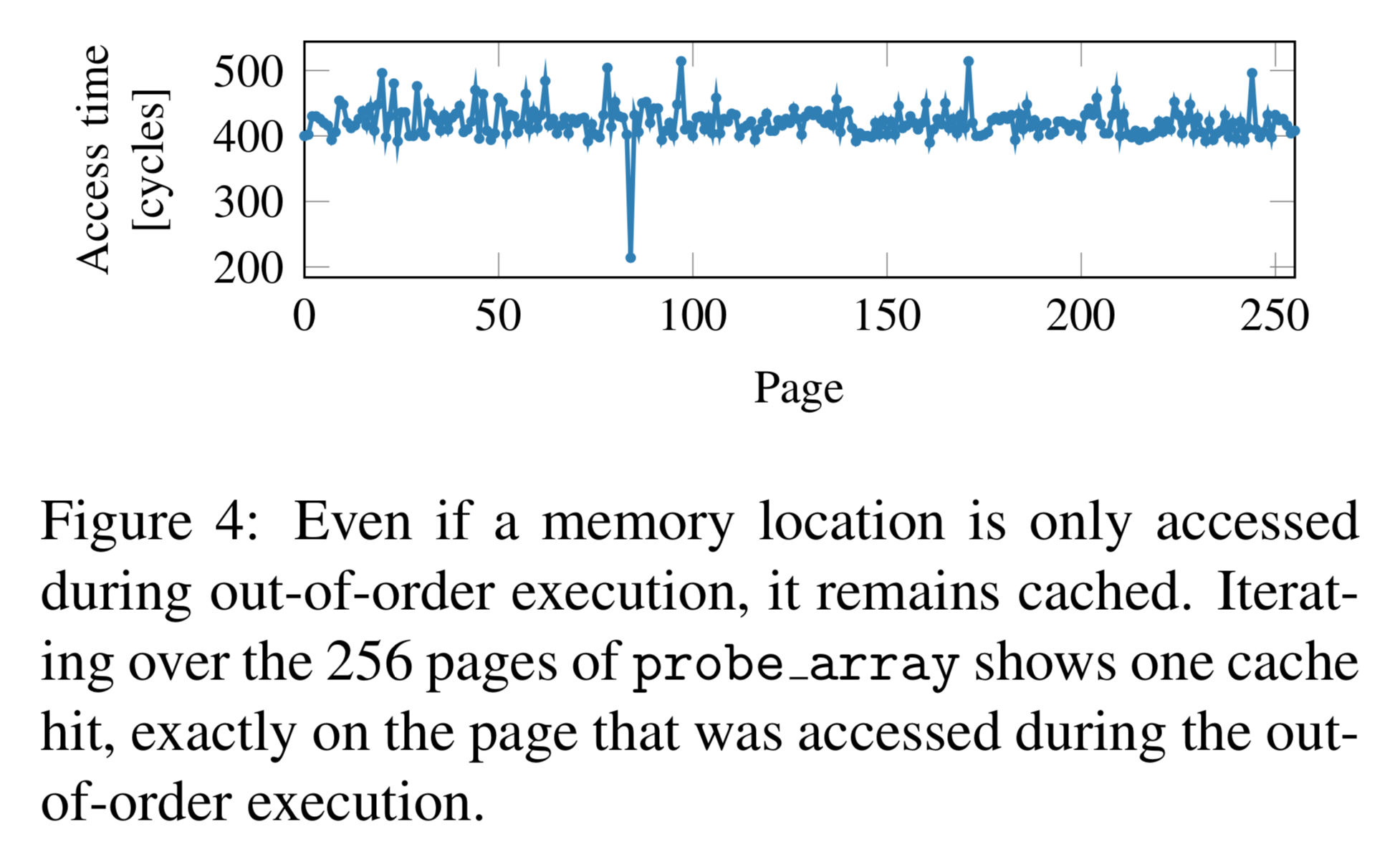 [Speaker Notes: real side channels are noisy
Meltdown throughput: 500KB/sec]
January 2018 - Meltdown
Fix: Kernel Page Table Isolation
Use entirely different page tables when in user mode vs. when in kernel mode
Problem: Address space change whenever an interrupt or syscall occurs!
Change page tables
Flush TLB unless it is tagged
Reduced Performance, depends on syscall workload
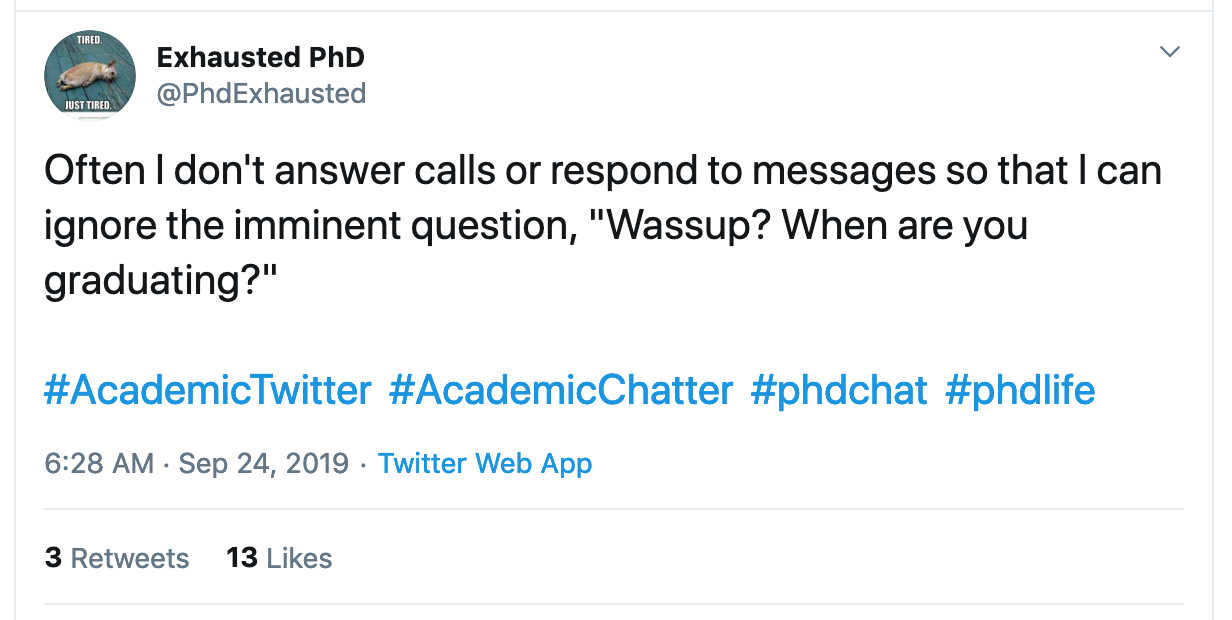 Interprocess Communication
Thus far, we've said the following:
Hard to cooperate across processes because they're inherently isolated (separate addr. spaces)
But this is good for protection

Easy to cooperate among threads because they share an address space
But this is bad for protection
Have to use synchronization primitives like locks
Interprocess Communication
Allow two (or more) processes to exchange information with each other

Why use this approach rather than multithreading?
Keep most of the benefits of process isolation
Expose processes to each other only through a carefully structured interface
Ex: Google Chrome Design
We've Already Seen Some IPC
Two processes share a file (e.g. both mmap it)
Needs some synchronization, must structure file layout
Con: Still involves entire kernel IO infrastructure
What if file is only temporary, needed while processes are running?

Create a pipe
read and write on set of file descriptors.
Still limited in how much can be written at once.
Another IPC option
Open a socket to 127.0.0.1 (localhost)
Nice if we ever want to deploy process on remote machine later on
But lots of extra work: Packet/header assembly, checksum calculation, TCP ACKs, etc.
IPC Example: Pipes
Use classic file-related syscalls: read, write

But avoid the overhead of actually interacting with kernel IO subsystem

Instead: writes/reads manipulate a buffer of memory maintained by the kernel
Pipe Syscall
PIPE(2)                                                         Linux Programmer's Manual 

NAME
       pipe, pipe2 - create pipe
SYNOPSIS
       #include <unistd.h>

       int pipe(int pipefd[2]);
DESCRIPTION
pipe() creates a pipe, a unidirectional data channel that can be used for interprocess communication.  The array pipefd is used to return two file descriptors referring to the ends of the pipe.  pipefd[0] refers to the read end of the pipe.  pipefd[1] refers to the  write  end  of  the  pipe.
Data  written  to  the  write  end of the pipe is buffered by the kernel until it is read from the read end of the pipe.
Using Pipes – Common Pattern
Process calls pipe with 2-int array
array[0]: Read-only
array[1]: Write-only

fork()

Each pipe fd is unidirectional – parent and child each close the "end" they don't need
Using Pipes
int pipe_fds[2];
pid_t cpid;
pipe(pipe_fds);
cpid = fork();
if (cpid > 0) {
  close(pipe_fds[0]); // Close read-only end
  char *msg = "Hello, World!";
  write(pipe_fds[1], msg, 13);
  close(pipe_fds[1]);
  waitpid(cpid, NULL, 0);
} else {
  close(pipe_fds[1]); // Close write-only end
  char buf[1024];
  int nread = read(pipe_fds[0], &buf, 1023);
  buf[nread] = '\0';
  printf("Parent Sent: %s\n", buf);
  close(pipe_fds[0]);
}
Using Pipes
Parent
Child
read pipe_fds[0]
write pipe_fds[1]
Kernel
Remember producer-consumer problem?
Pipe's buffer has maximum size
Write to full pipe blocks until space available
Read from empty pipe blocks until data available
Read from pipe with no writers returns 0
Write to pipe with no readers prompts SIGPIPE
UNIX Domain Sockets
Open a socket connection with a local process

Use familiar write/read calls to communicate

But don't incur usual overhead of networking

Optimized for processes on same machine
Using Unix Domain Sockets
Still need same sequence of syscalls: socket, bind, listen, accept to act as a server

But socket address now corresponds to an object in local machine's filesystem
Specify path on bind
Why this approach?
Filesystem gives us a namespace: any process can specify path on connect (doesn't need to be a child of server)
Filesystem enforces permissions
Using Unix Domain Sockets
#include <sys/un.h>
…
int fd;
struct sockaddr_un un;
un.sun_family = AF_UNIX;
strcpy(un.sun_path, "/home/oski/demo.socket");

fd = socket(AF_UNIX, SOCK_STREAM, 0);
bind(fd, (struct sockaddr*)&un, sizeof(un));
Many Other Forms of IPC
Named Pipes (FIFOs): Pipe interface, but given a name in the file system (man 3 mkfifo)

Named semaphores (man sem_open)

Message Queues (man 7 mq_overview)

And more…
Summary
Alternate view of loading a program: allocate space on disk, load in pages only when needed
Memory-Mapped IO: Map contents of file into virtual address space, store/load instead of read/write
Inter-Process Communication: Structured sharing
Pipes: Read/write ordered, in-memory buffer
Unix Domain Sockets: Avoid networking overhead
C Concurrency and Synchronization
Standard approach: use pthreads, protect access to shared data structures
Shared Memory Paradigm
One pitfall: consistently unlocking a mutex

int Rtn() {  lock.acquire();  …  if (exception) {    lock.release();    return errCode;  }  …  lock.release();  return OK;}
Other Languages and Threading
Many other mainstream languages also focus on threads and shared memory

But offer useful libraries and built-in features to make our lives easier
Thread management libraries
Thread pools
Safer lock management
Objects as monitors
C++ Lock Guards
#include <mutex>
int global_i = 0;
std::mutex global_mutex;

void safe_increment() {
  std::lock_guard<std::mutex> lock(global_mutex);
  …
  global_i++;
  // Mutex released when 'lock' goes out of scope
}
Python with Keyword
More versatile than we'll show here (can be used to close files, server connections, etc.)

with lock: # Automatically calls acquire()
  some_var += 1
  …
# release() called however we leave block
Java Support for Synchronization
class Account {  private int balance;  public Account (int initialBalance) {    balance = initialBalance;  }
  public synchronized int getBalance() {    return balance;  }
  public synchronized void deposit(int amount) {    balance += amount;  }}

Every Java object has an associated lock for synchronization:
Lock is acquired on entry and released on exit from synchronized method
Lock is properly released if exception occurs inside synchronized method
Java Support for Synchronization
Along with a lock, every object has a single condition variable associated with it
To wait inside a synchronized method:
void wait();
void wait(long timeout);
To signal while in a synchronized method:
void notify();
void notifyAll();
Newish programming language: Go
"Goroutines": Lightweight, user-level threads

Channels: Named message queues for communication among threads

Key Idea: Prefer message passing over shared memory
Go
Why this approach?
Efficiency of a shared address space
Tolerates many threads in one program

Passing data through channels: no need for explicit synchronization
Sender passes ownership to receiver
Go Channels
type chan struct {
  qcount   uint // total data in the queue
  dataqsiz uint // size of the circular queue
  buf      unsafe.Pointer // array of dataqsiz elements
  elemsize uint16
  closed   uint32
  elemtype *_type // element type
  sendx    uint   // send index
  recvx    uint   // receive index
  recvq    waitq  // list of recv waiters
  sendq    waitq  // list of send waiters
  lock mutex
}
Go Channels
dataqsiz
buf
qcount
Go Channels
buf
recvx
Next slot to read from
sendx
Next slot to write to
Go Channels
Rules much like for pipes
Synchronization handled for us
Use atomic ops or acquire channel's mutex
Send: If recvq non-empty, pass value to first waiter and wake it up
Otherwise, append element to buffer at sendx
Send when full buffer (qcount == dataqsize)
Put thread on sendq
Schedule another thread
Go Channels
Recv: If buffer non-empty, read from recvx
If thread on sendq, append its element to buffer, remove it from queue, mark as ready again
Recv when empty buffer (qcount == 0)
Put thread on recvq
Schedule another thread
Go Channels
Closing a channel much like closing a pipe
All waiting readers woken up, "receive" zero value
All waiting writers woken up, panic (~exception) occurs in each
What if we give a channel a buffer length of 0?
Synchronous channel
Send blocks until another thread receives
Remember this Slide?
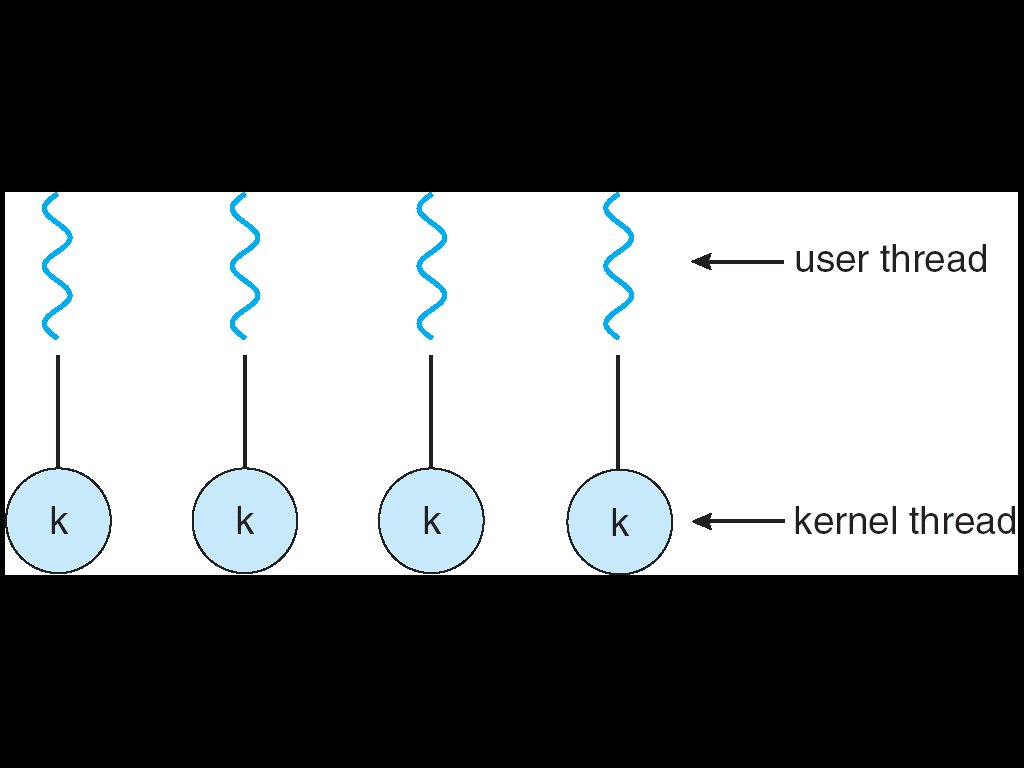 Simple One-to-One
Threading Model
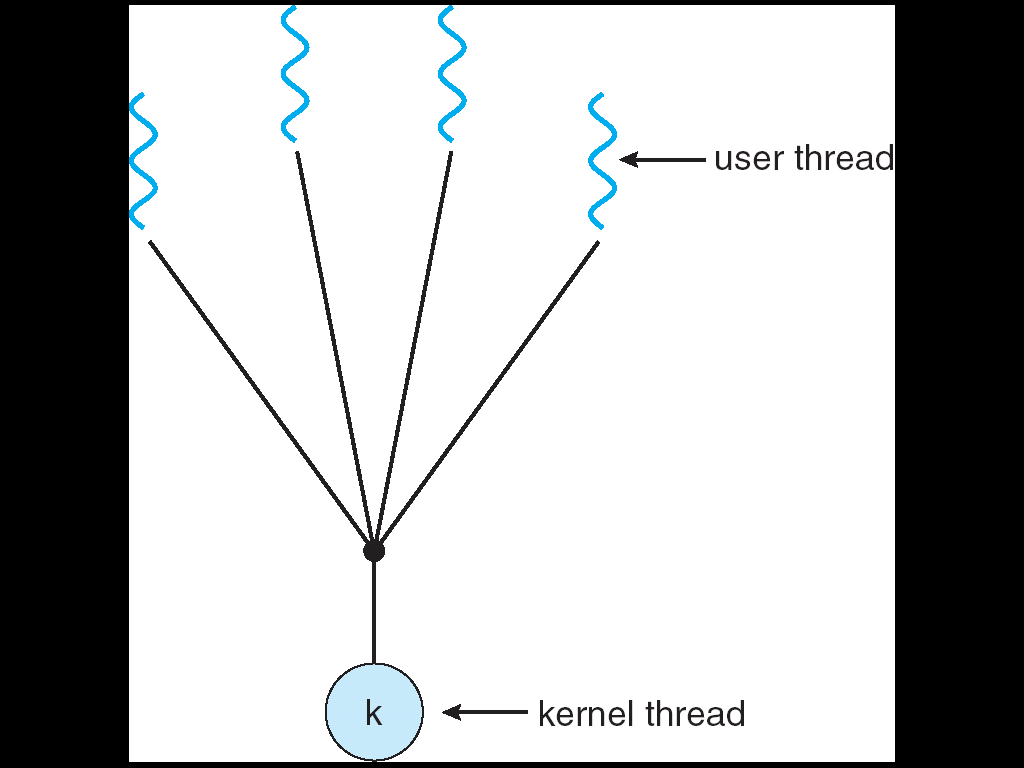 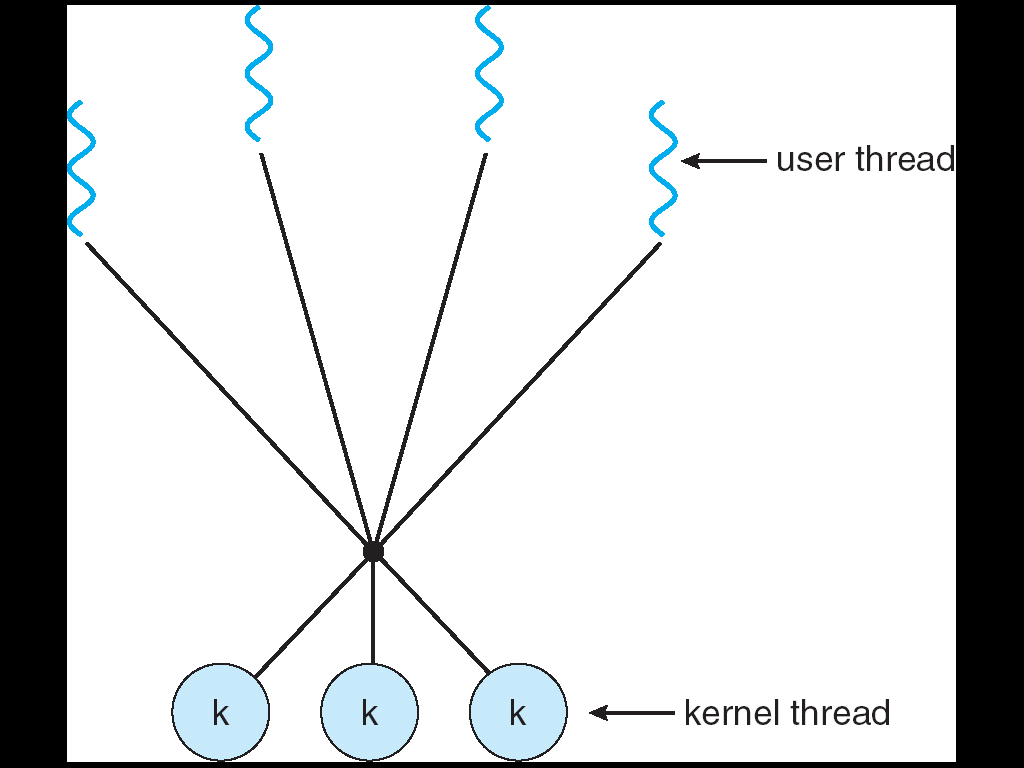 Many-to-One
Many-to-Many
User-Mode Threads: Problems
One user-level thread blocks on syscall: all user-level threads relying on same kernel thread also block
Kernel cannot intelligently schedule threads it doesn’t know about
Multiple Cores?
No pre-emption: User-level thread must explicitly yield CPU to allow someone else to run
Go User-Level Thread Scheduler
Newly created goroutines
Local Run Queue
Local Run Queue
Local Run Queue
Global Run Queue
OS Thread (M)
OS Thread (M)
OS Thread (M)
…
CPU Core
CPU Core
CPU Core
Go User-Level Thread Scheduler
Why this approach?
1 OS (kernel-supported) thread per CPU core: allows go program to achieve parallelism not just concurrency
Fewer OS threads? Not utilizing all CPUs
More OS threads? No additional benefit
We’ll see one exception to this involving syscalls

Keep goroutine on same OS thread: affinity, nice for caching and performance
Cooperative Scheduling
No pre-emption => goroutines must yield to allow another thread to run
Programmer does not need to do this explicitly
Go runtime injects yields at safe points in execution
Sending/receiving with a channel
Acquiring a mutex
Making a function call
But your code can still tie up the scheduler in "tight loops" (Go's developers are working on this…)
Dealing with Syscalls
What if a goroutine wants to make a blocking syscall?
Example: File I/O
Running Grtn.
OS Thread (M1)
Local Run Queue
CPU Core
Dealing with Syscalls
While syscall is blocking, allocate new OS thread (M2)
M1 is blocked by kernel, M2 lets us continue using CPU
OS Thread
(M2)
Local Run Queue
CPU Core
Blocking Grtn.
OS Thread(M1)
Dealing with Syscalls
Syscall completes: Put invoking goroutine back on queue
Keep M1 around in a spare pool
Swap it with M2 upon next syscall, no need to pay thread creation cost
OS Thread
(M2)
Local Run Queue
Blocking Grtn.
CPU Core
Running Grtn.
OS Thread(M1)